Setting Up A Company – Quick Reference Guide
To add your company profiles:
System Control 1 > Company Information
Adding Company Name
Adding Address
Adding Phone
Setting System Availability Times for Users To Login
Creating Special Access to Certain Areas In System
To setup system rules:
System Control 1 > System Parameters
Defining system defaults
Creating system warnings for accounts
Customizing your company based on your process
To add users:
System Control 1 > System Security
Creating users and giving them access to RMEx Menus
To setup collector characteristics:
Management Menu > Collector Update
Defining Collector Profile
To setup how payments are distributed:
System Control Menu 1 > Balance Types
Setting Up Distribution Order
Defining Collector credit
Establishing what to include in Client Statements
Distributing Commissions, Interest and Forwarded agency commission
To establish how accounts are worked:
System Control 1 > Collector Workgroups
Setting up a non-pooled environment vs. pooled environment
Setting up credits for payment for one worker
Setting up credits for payments for multiple workers
 In GUI, click middle   then click HELP
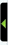 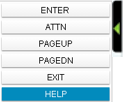 To adjust GUI screen size:
 CTRL+ (plus sign) makes screen larger 
 CTRL – (minus sign) makes screen smaller 
 CTRL and Mouse: Press CTRL and use the wheel scroll on your Mouse for quick sizing
To close accounts:
System Control 1 > Close Codes > Close CodeSystem Control 1 > Close Codes > Secondary Close Code
Setting up close codes		
Active vs. Inactive closed accounts
Using secondary close codes
To access RMEx’s Help:
Place cursor in field in question then:
 In Green screen, right-click, then select Pad 2 and click HELP
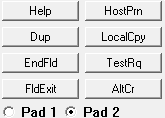